Кто живёт в лесу.
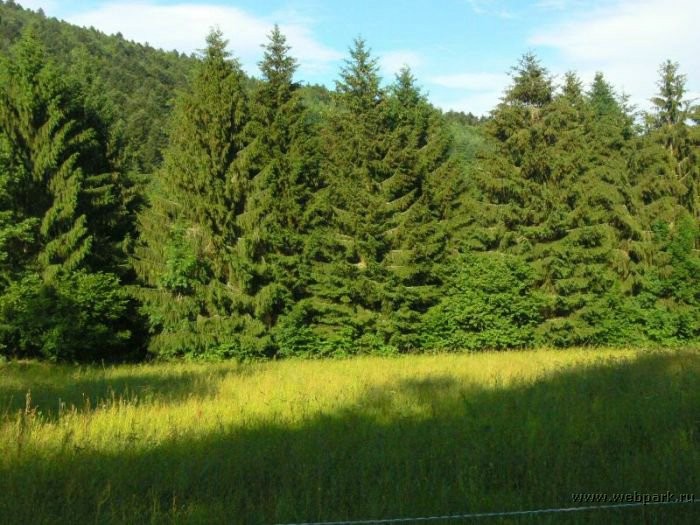 Заяц – зверь в лесах не редкий,Только прячется под веткой.– Мы тебя, ушастый, видим.Выходи к нам, не обидим.
Мишка лапою мохнатойНе спеша малину рвёт.Ходит, ищет косолапыйСладкий и душистый мёд
У лисицы не напрасноБелый кончик на хвосте.Этот кончик виден ясноВ самой темной темноте.
Он коричневого цвета,В шубку теплую одетый,И во сне и наяву,Все жует свою траву.
Он живет в лесу густом,Схожий на собаку,В серой шубке и  с хвостом,И большие лапы.
В парке солнышко пригрело,Белка на суку сидела.Мы её кормили с рук, -Белка наш пушистый друг!
Ёжик – серенький клубок.Прибежал, не видно ног.Убери иголочки,Колкий, словно ёлочка.